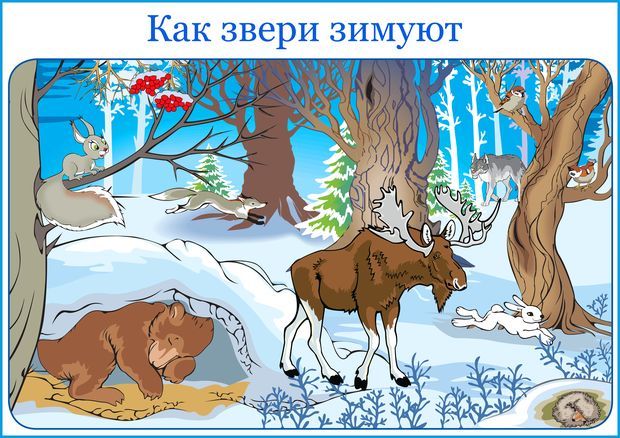 Дикие животные в лесу зимой
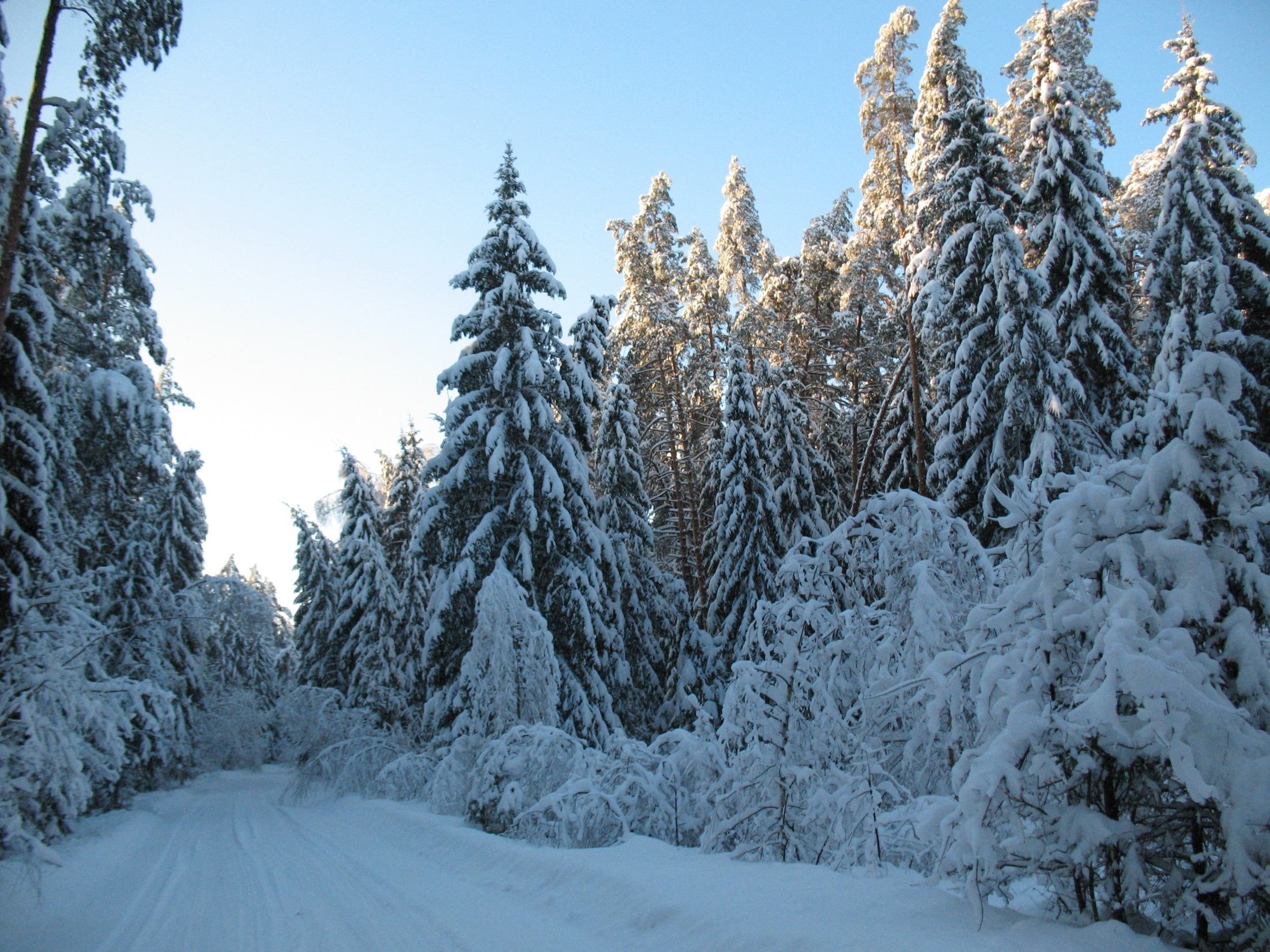 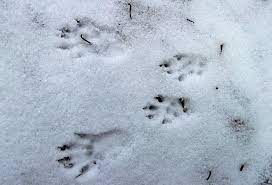 Сидит на ветке, а не птица.
Есть рыжий хвост, а не лисица…
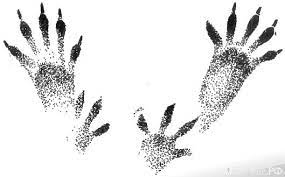 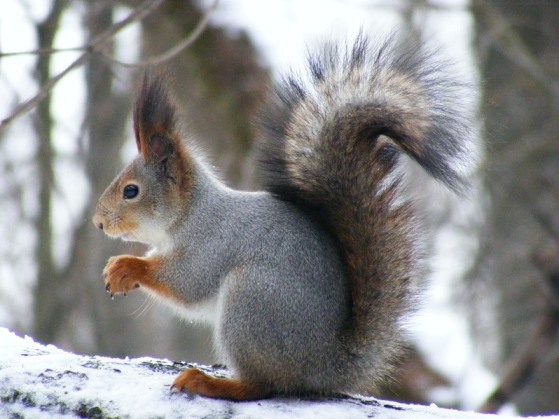 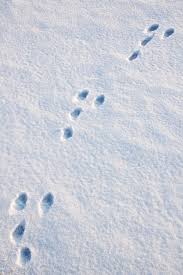 По полю скачет – ушки прячет,
Встанет столбом , ушки торчком.
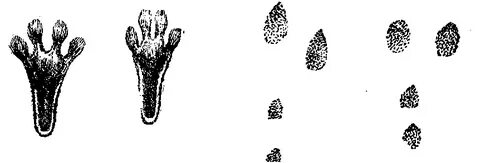 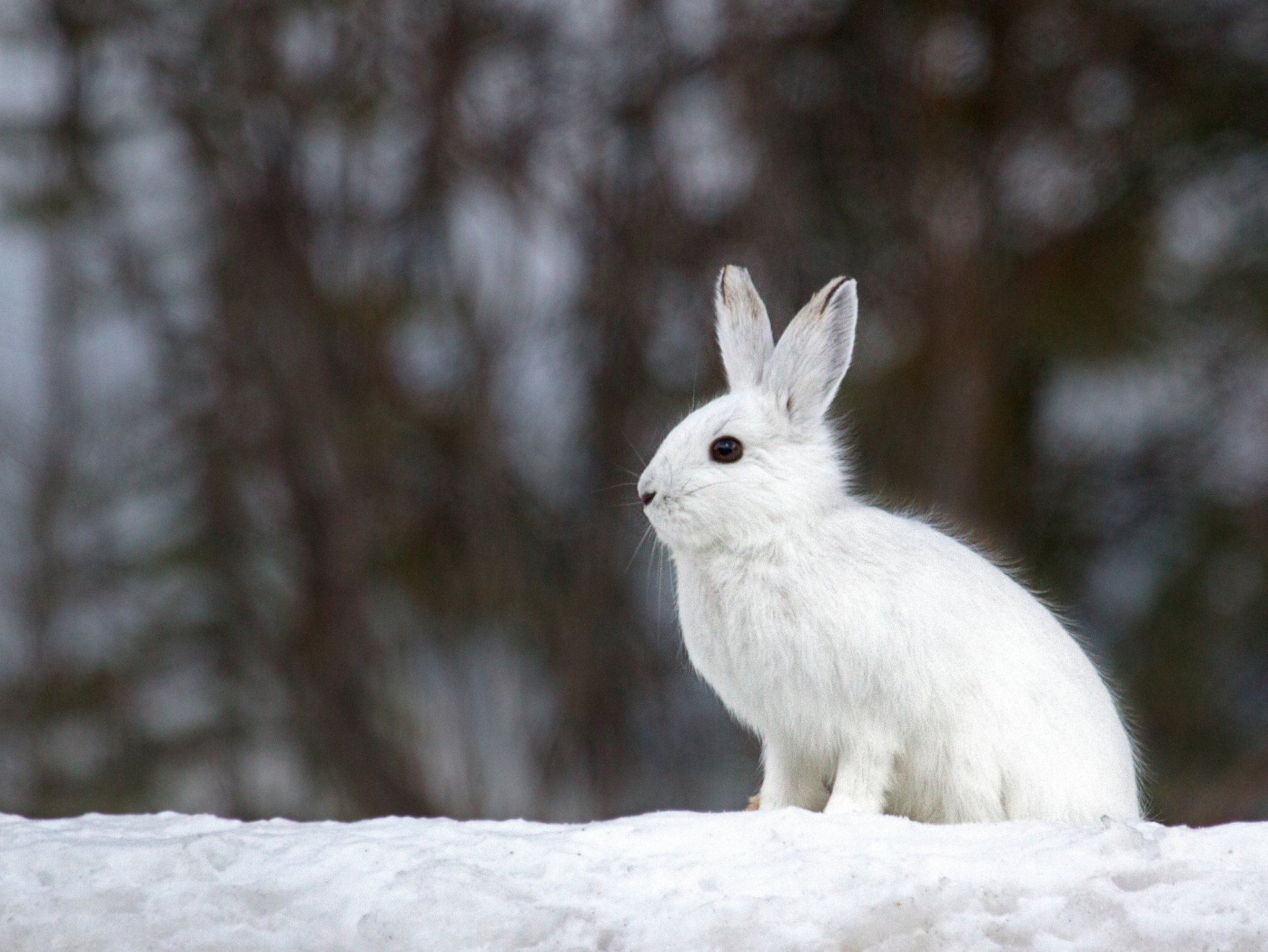 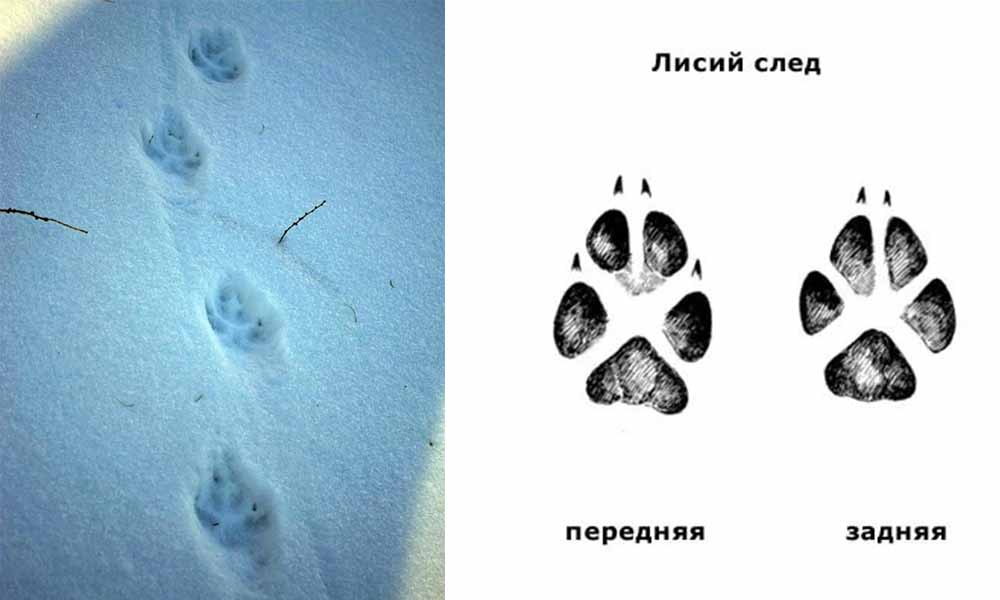 Всех зверей она хитрей,
Шубка рыжая на ней,
Пышный хвост – ее
Краса, это рыжая…
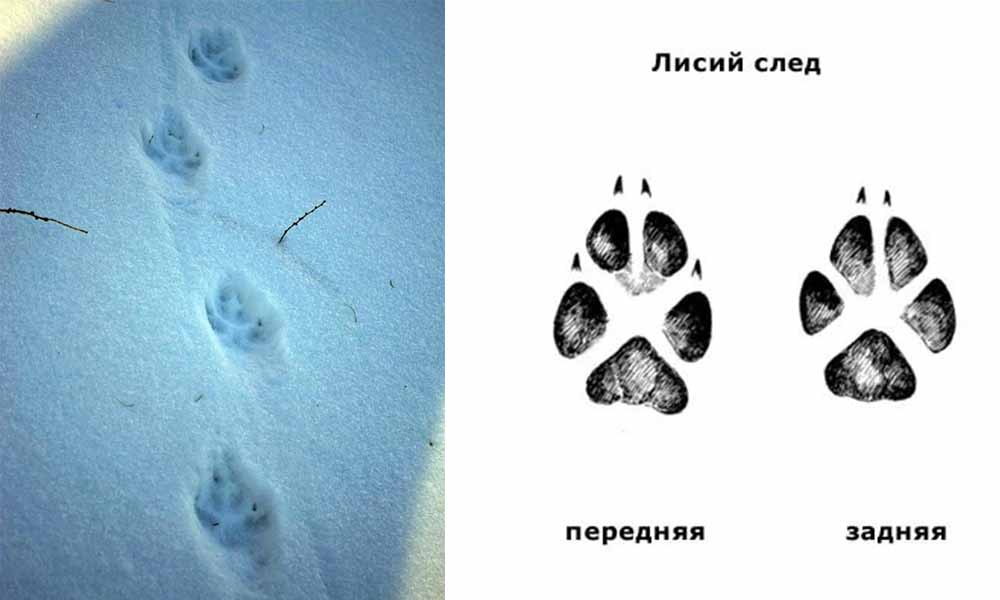 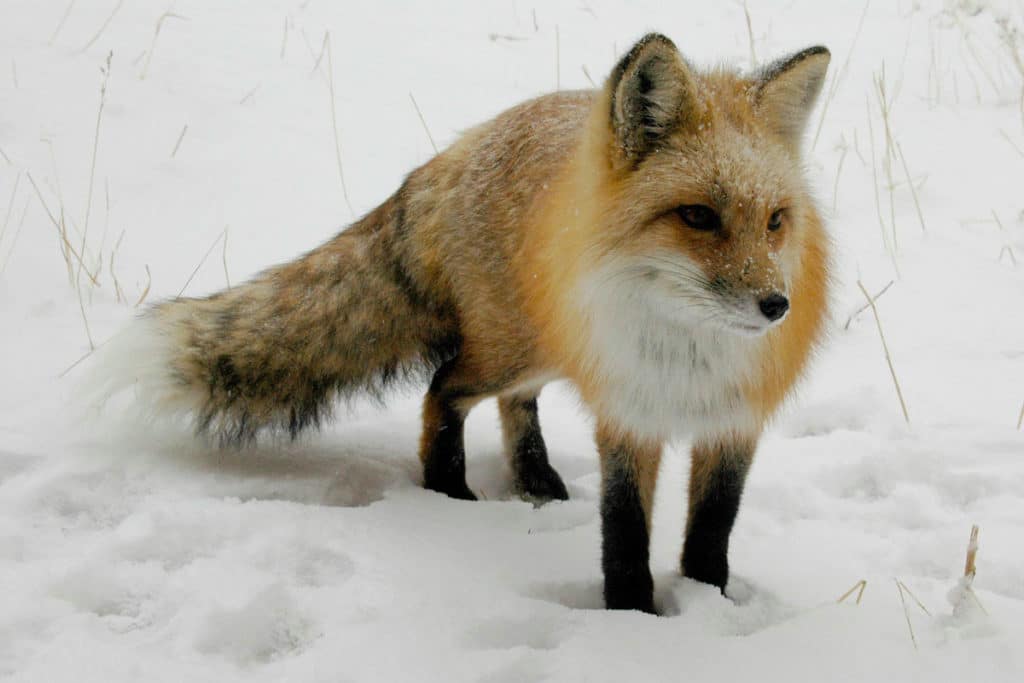 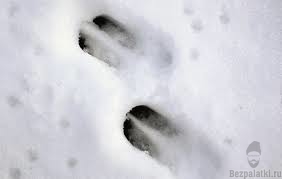 Он из леса вышел снова,
Не олень и не корова.
Повстречаться нам пришлось.
Познакомьтесь это ….
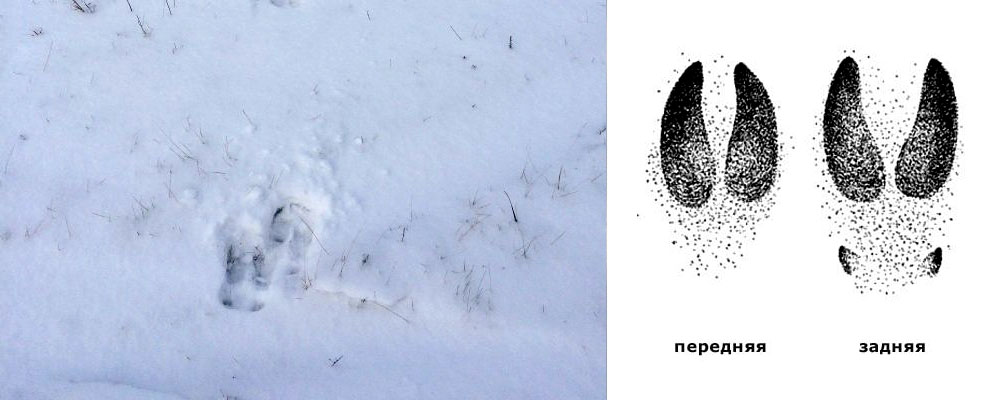 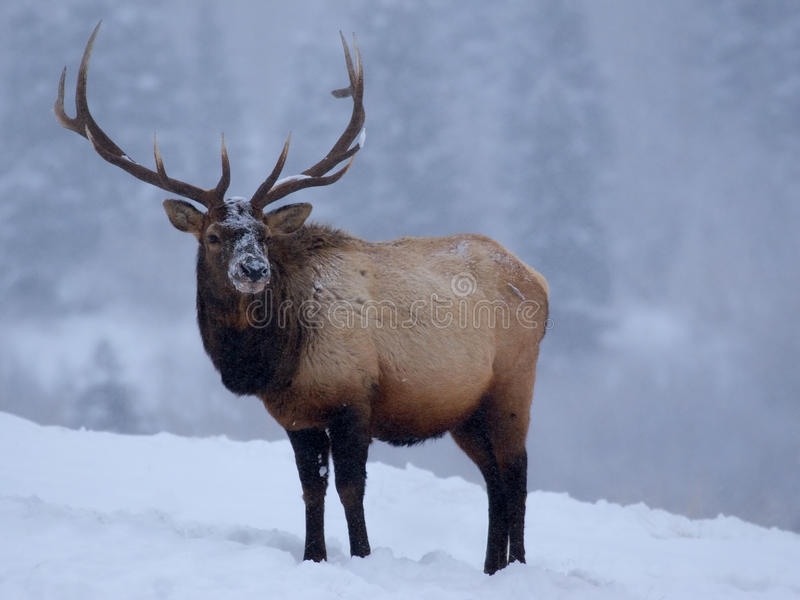 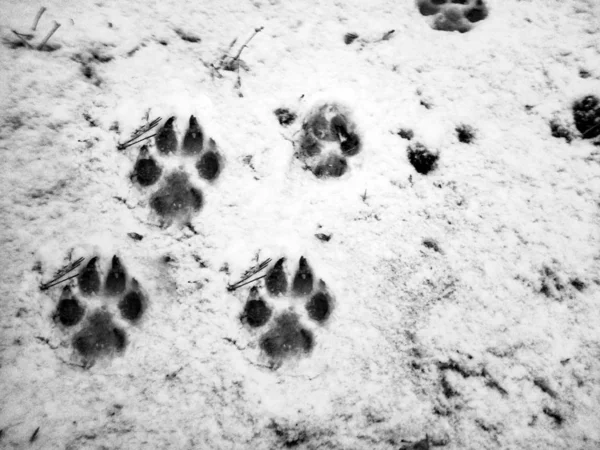 Он в козлятах знает толк,
Злой, свирепый, жадный….
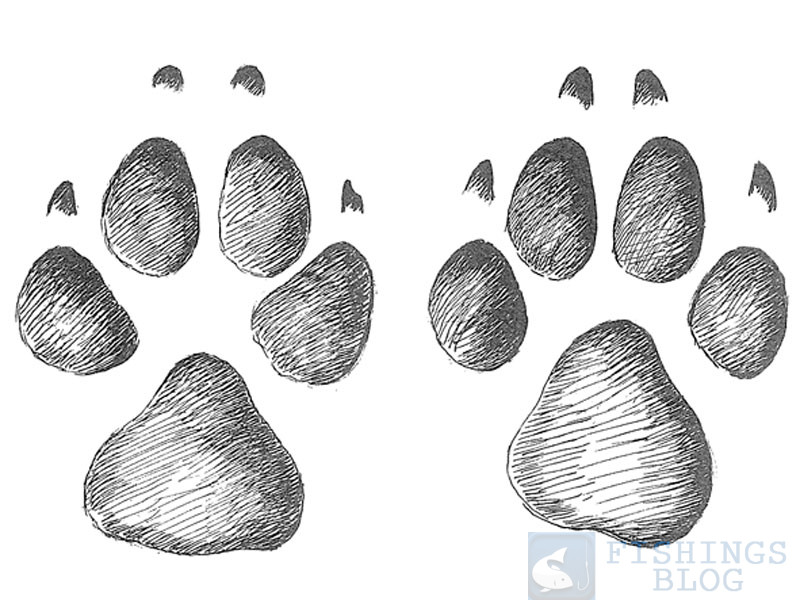 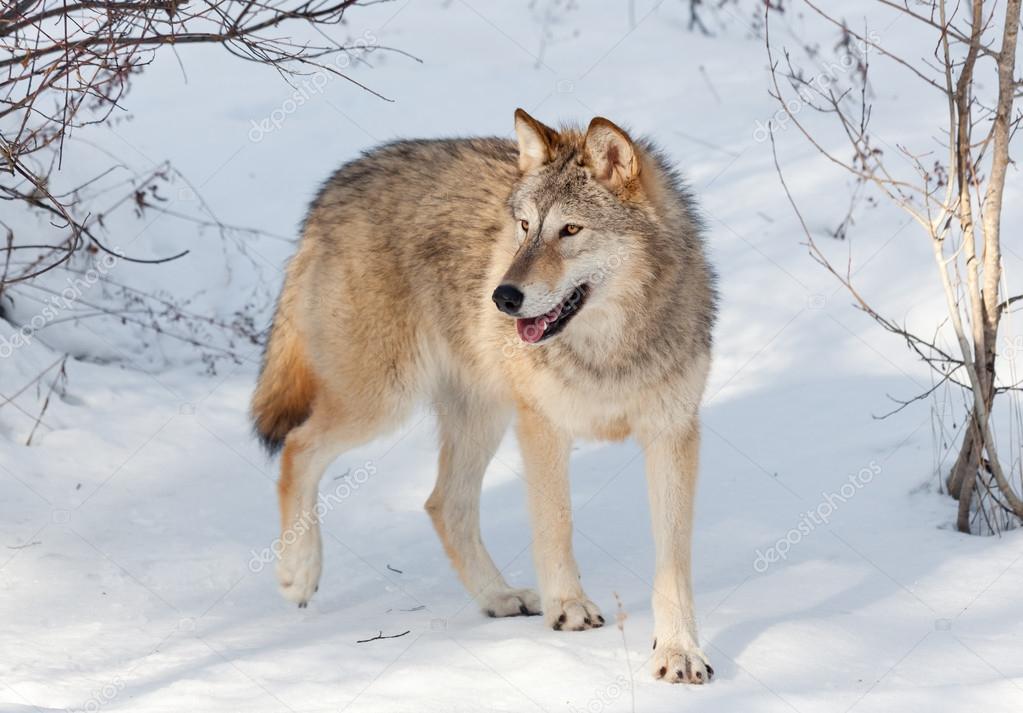